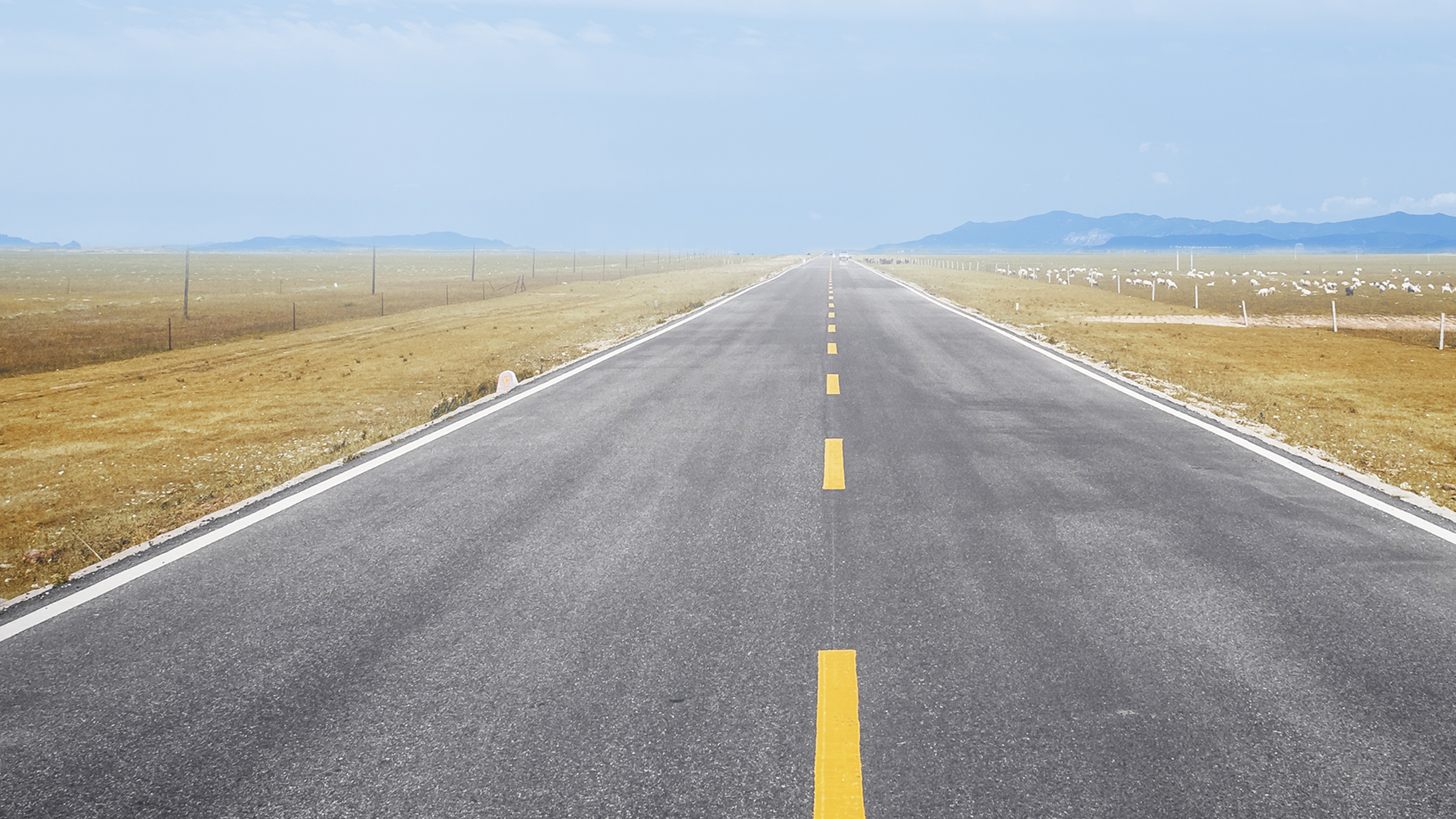 การคมนาคมขนส่งทางบกจังหวัดระยอง
ระยะทาง
ในพื้นที่
จังหวัดระยอง
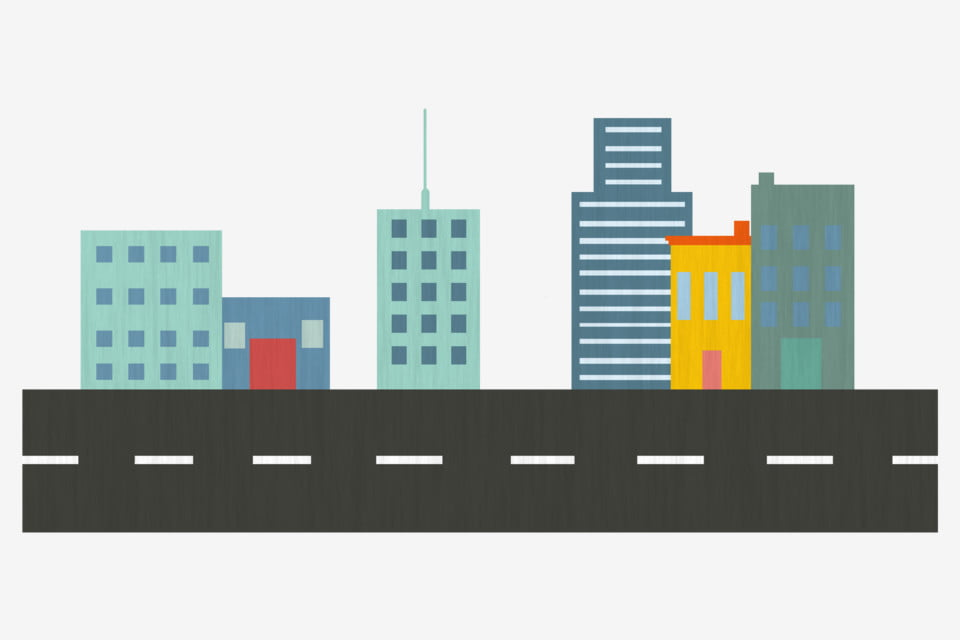 39.581 กิโลเมตร
101.582 
กิโลเมตร
35.429 
กิโลเมตร
ทางหลวงแผ่นดินหมายเลข 3 (สายเก่า ) เป็นเส้นทางจากกรุงเทพฯ - จังหวัดระยอง (จากอำเภอบ้านฉาง – อำเภอแกลง)รวมระยะทางทั้งสิ้น 220 กิโลเมตร
ทางหลวงแผ่นดินหมายเลข 36 (บายพาส 36) เป็นเส้นทางจากจังหวัดชลบุรี - จังหวัดระยอง(จากอำเภอนิคมพัฒนา – อำเภอเมืองระยอง) รวมระยะทาง70 กิโลเมตร
ทางหลวงจังหวัดระยองหมายเลข 344 (สายบ้านบึง-แกลง) จุดเริ่มต้นที่จังหวัดชลบุรี ผ่านอำเภอบ้านบึง-หนองใหญ่-(เข้าอำเภอวังจันทร์ และสิ้นสุดที่อำเภอแกลง) ระยะทาง 100 กิโลเมตร
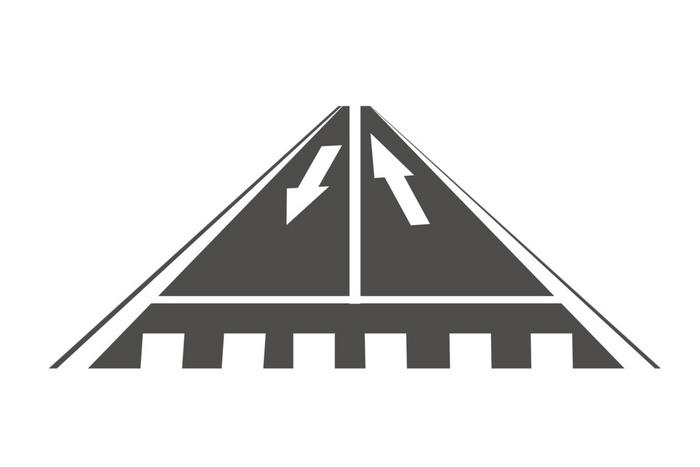 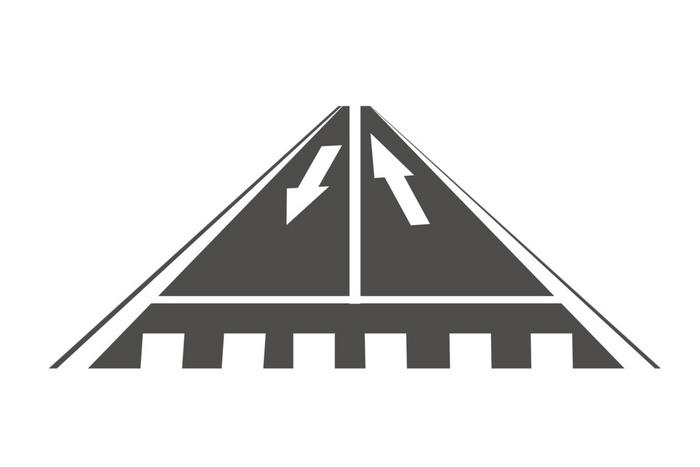 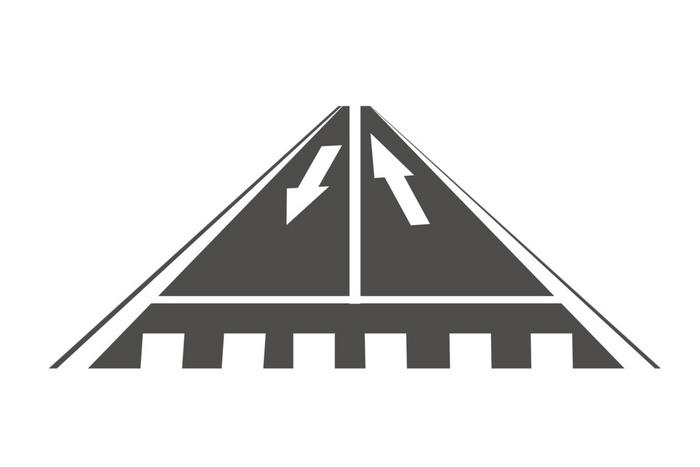 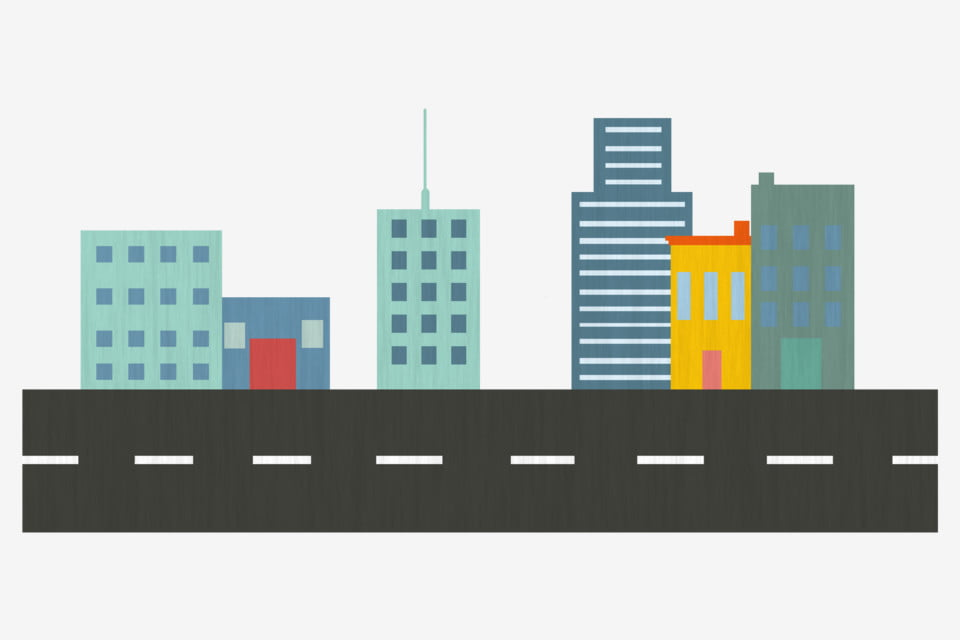 เส้นทางสายหลัก
ถนนในความรับผิดชอบของแขวงทางหลวงระยอง
ข้อมูลโดย : ศูนย์อำนวยการความปลอดภัยทางถนนจังหวัดระยอง
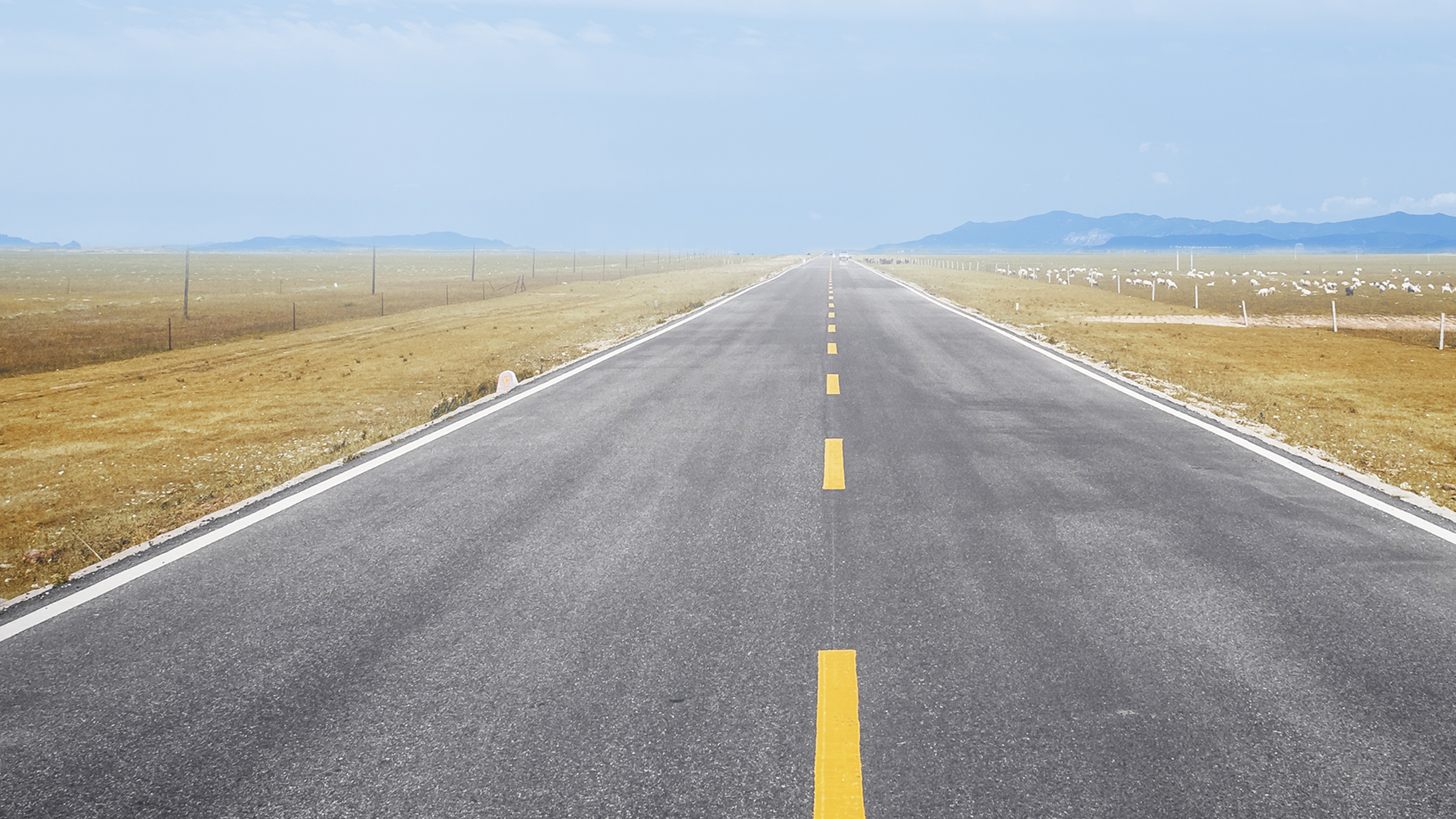 การคมนาคมขนส่งทางบกจังหวัดระยอง
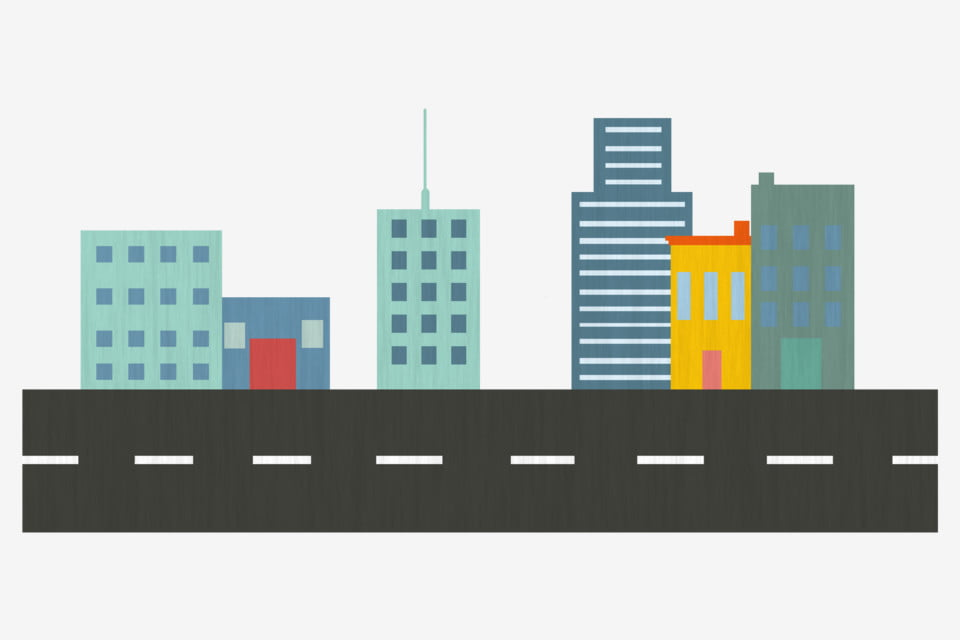 ถนนในความรับผิดชอบของแขวงทางหลวงชนบทระยอง จำนวน 25 เส้นทาง เป็นระยะทาง 298 กิโลเมตร
ถนนในความรับผิดชอบขององค์การบริหารส่วนจังหวัดระยอง 
จำนวน 63 เส้นทาง เป็นระยะทาง 493 กิโลเมตร
ถนนในความรับผิดชอบของเทศบาล/องค์การบริหารส่วนตำบล 
4,081 เส้นทาง (ระยะทางโดยประมาณ 6,369 กิโลเมตร
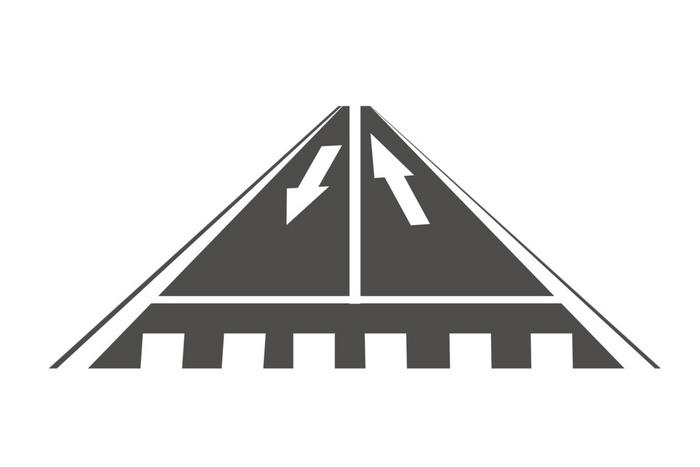 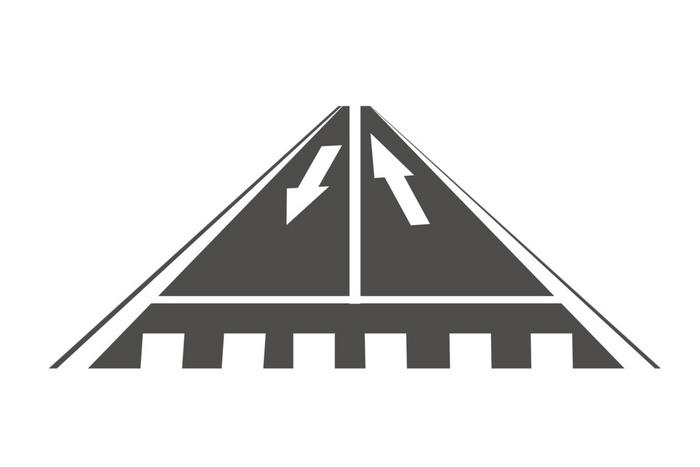 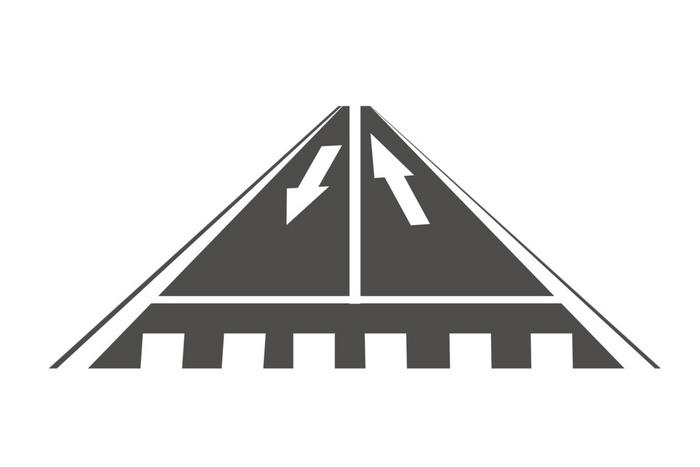 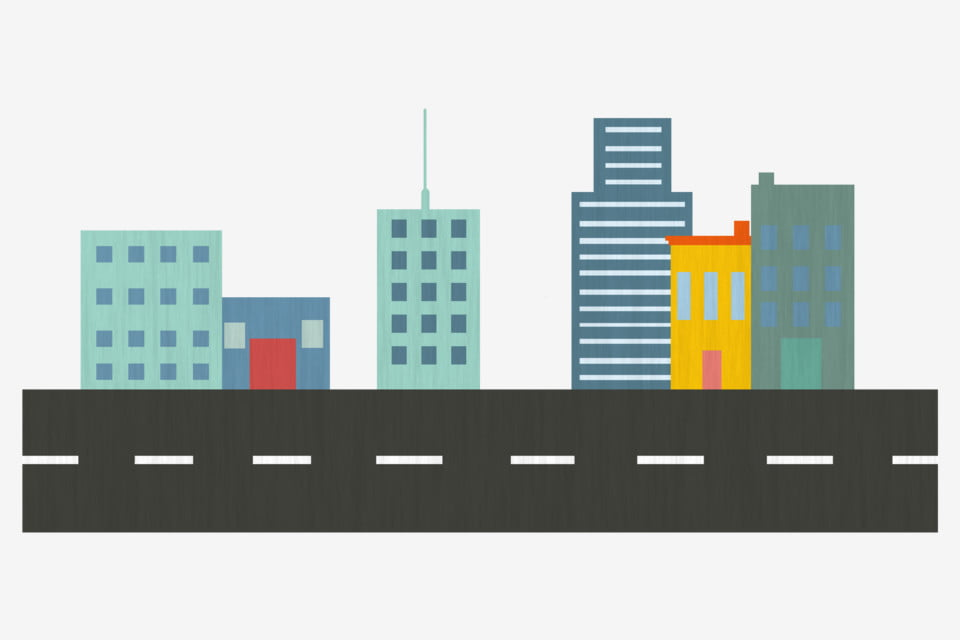 เส้นทางสายรอง
ข้อมูลโดย : ศูนย์อำนวยการความปลอดภัยทางถนนจังหวัดระยอง
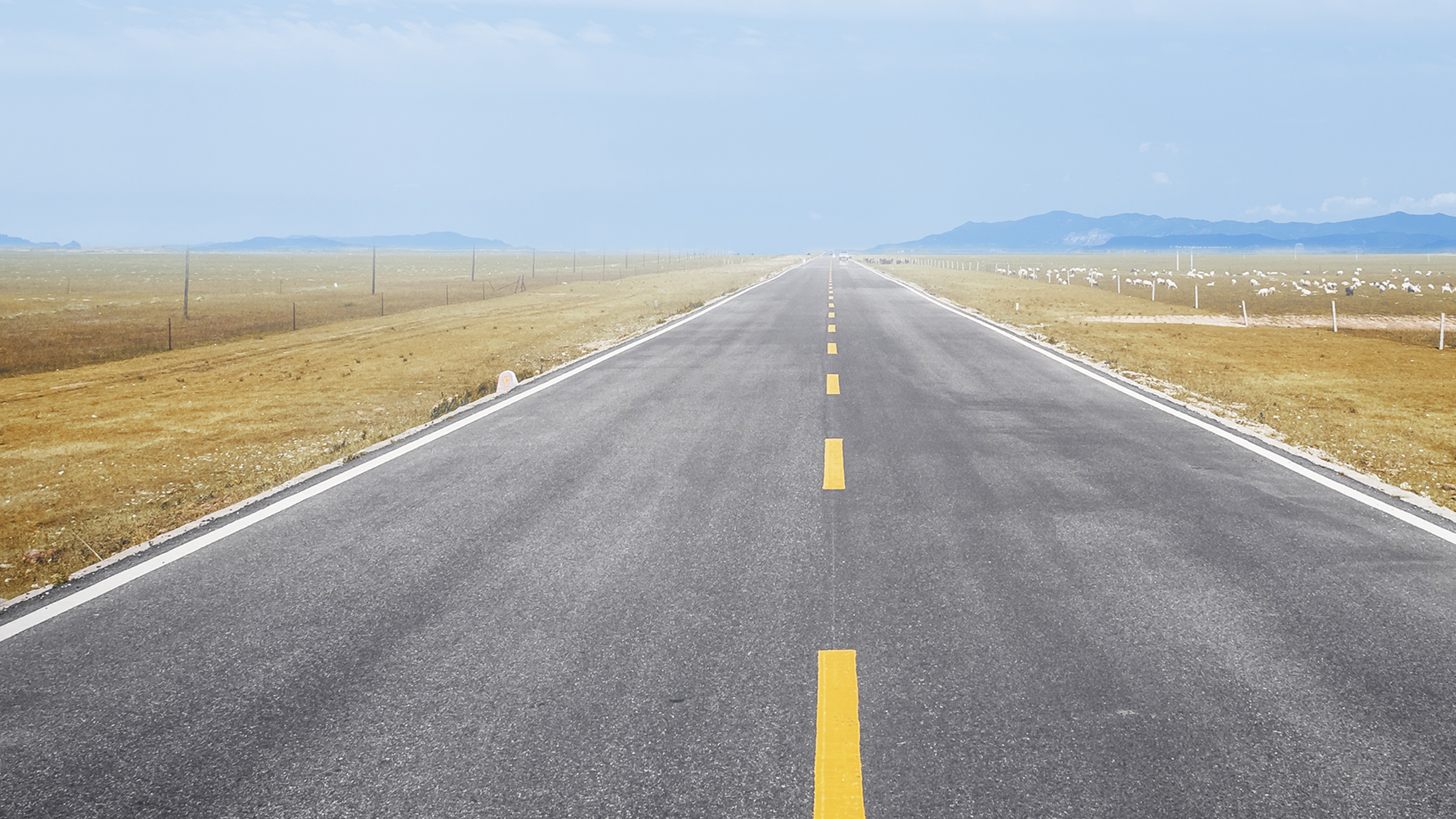 การคมนาคมขนส่งทางบกจังหวัดระยอง
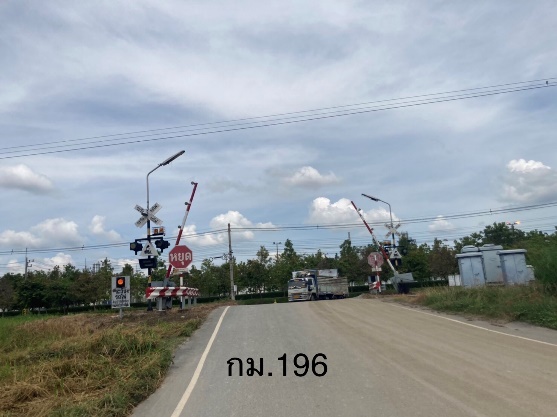 เส้นทางรถไฟจากกรุงเทพฯ ผ่านจังหวัดฉะเชิงเทรา นิคมอุตสาหกรรมแหลมฉบังถึงนิคมอุตสาหกรรมมาบตาพุด            เป็นเส้นทางที่ใช้ขนส่งวัตถุดิบ ผลิตภัณฑ์และสินค้าของโรงงาน     ในบริเวณนิคมอุตสาหกรรมมาบตาพุดและนิคมอุตสาหกรรมแหลมฉบัง      แต่ไม่นิยมใช้บริการเนื่องจากมีค่าใช้จ่ายสูงและระยะทางไม่ไกล       ในอนาคตจะเปลี่ยนสภาพเป็นรถไฟความเร็วสูงและรถไฟทางคู่
จุดตัดทางรถไฟในจังหวัดระยอง 
ในพื้นที่ 2 อำเภอ
จำนวน 8 จุด
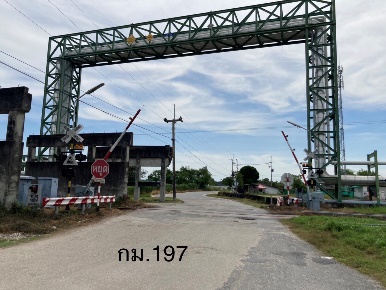 อำเภอเมือง 
                   ตำบลมาบตาพุด   
                      จำนวน 5 จุด

จุดที่ 1 กม.196 หน้านิคมเอเชีย (ที่กั้นรถไฟอัตโนมัติ)
จุดที่ 2 กม.197 นิคมเอเชีย (ที่กั้นรถไฟอัตโนมัติ)
จุดที่ 3 กม.198 ไร่มัน (ที่กั้นรถไฟอัตโนมัติ)
จุดที่ 4 กม.201 แยกผาแดง (มีพนักงานกั้น)
จุดที่ 5 กม.202 แยกเข้าท่าเรือเก่า 
(เป็นแบบพนักงานกั้นปัจจุบันไม่ได้ใช้งาน)
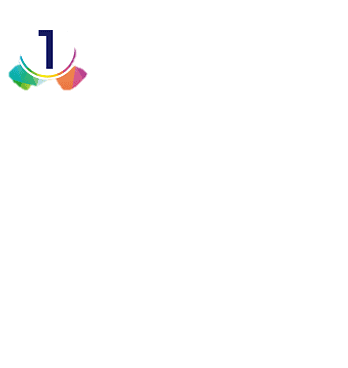 อำเภอบ้านฉาง
ตำบลพลา 
จำนวน 3 จุด 

จุดที่ 6 กม. 191 ทางไปหาดพลา 
(มีพนักงานกั้น)
จุดที่ 7 กม. 194 ชุมชน 4 กั๊ก 
(ที่กั้นรถไฟอัตโนมัติ)
จุดที่ 8 กม. 195 ทางไปหาดน้ำริน 
(มีพนักงานกั้น)
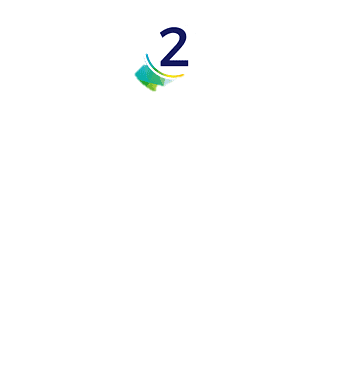 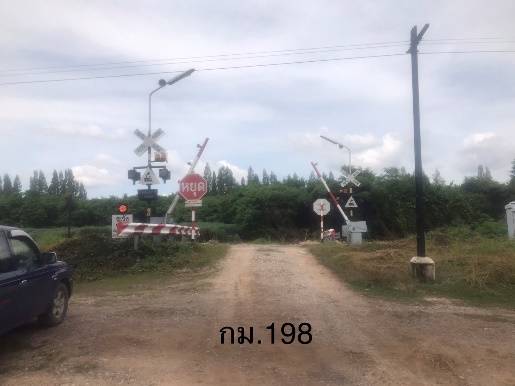 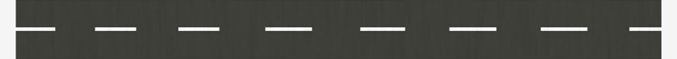 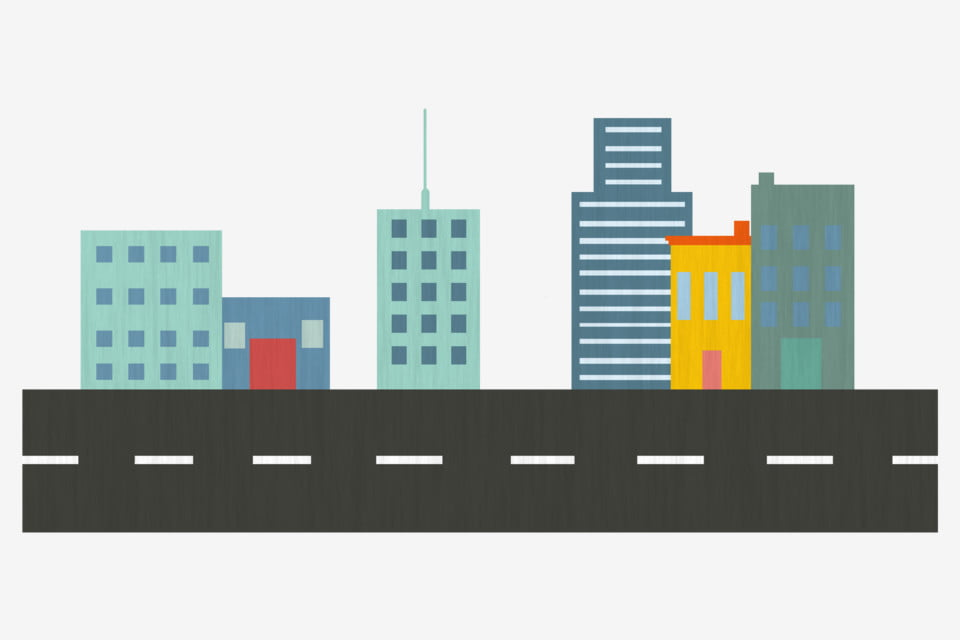 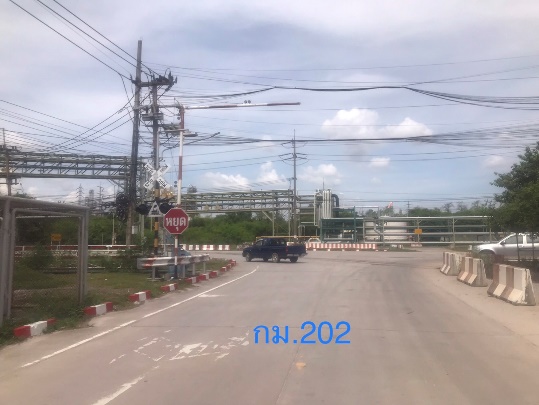 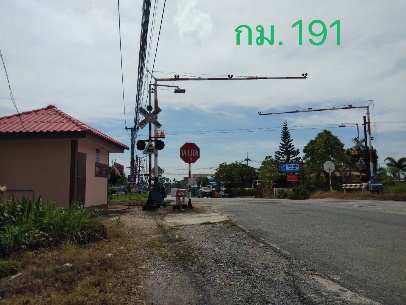 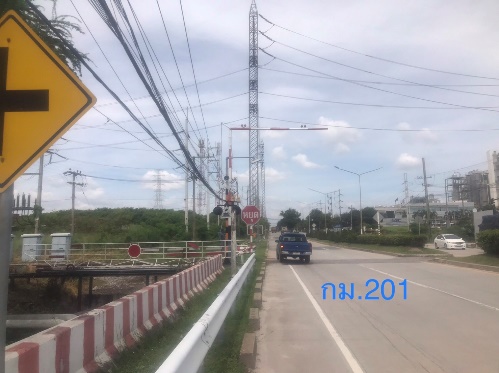 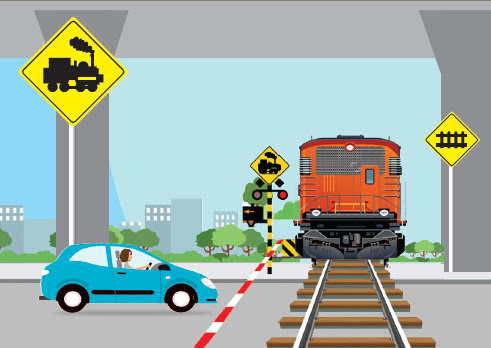 การคมนาคมขนส่งทางราง (รถไฟ)
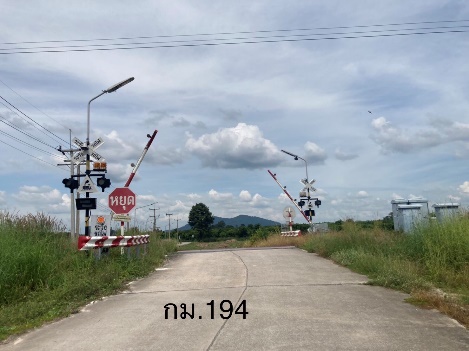 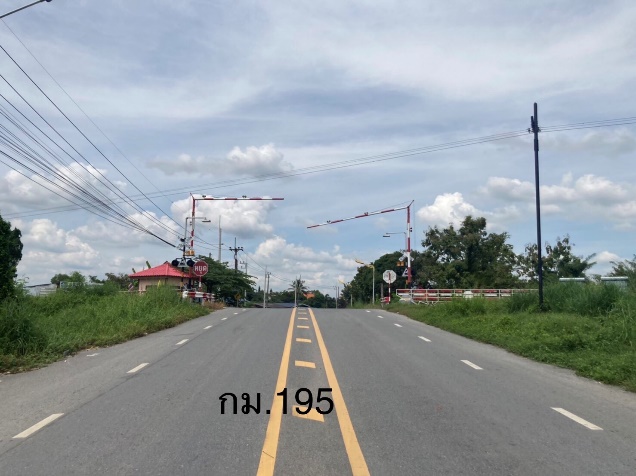 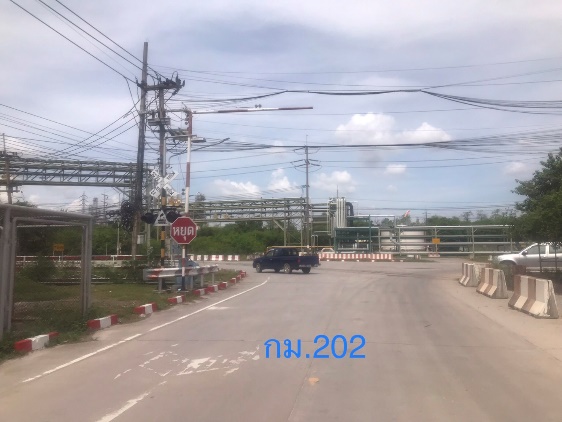 ข้อมูลโดย : ศูนย์อำนวยการความปลอดภัยทางถนนจังหวัดระยอง
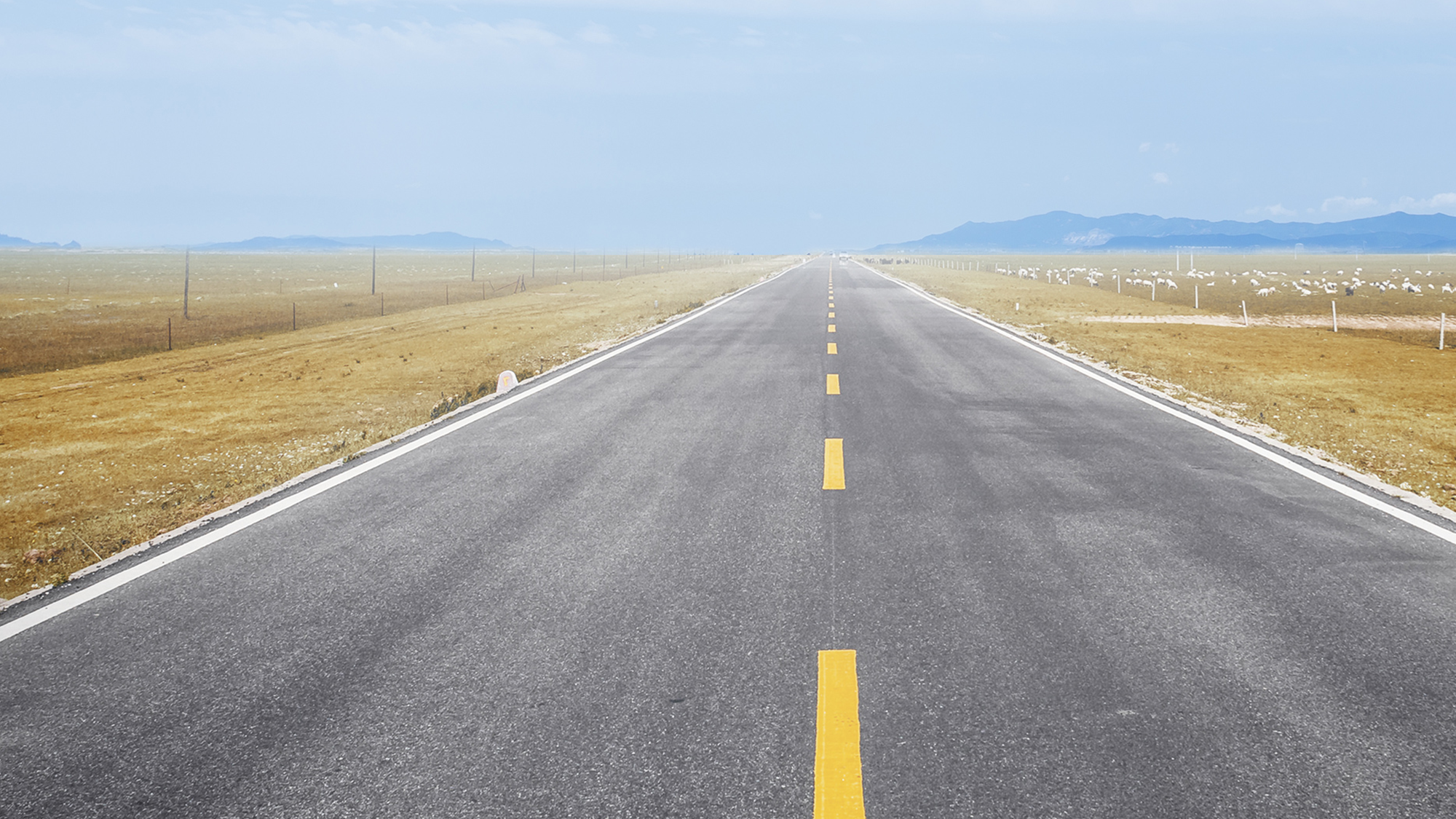 ทางข้าม” ในพื้นที่จังหวัดระยอง พ.ศ. 2565
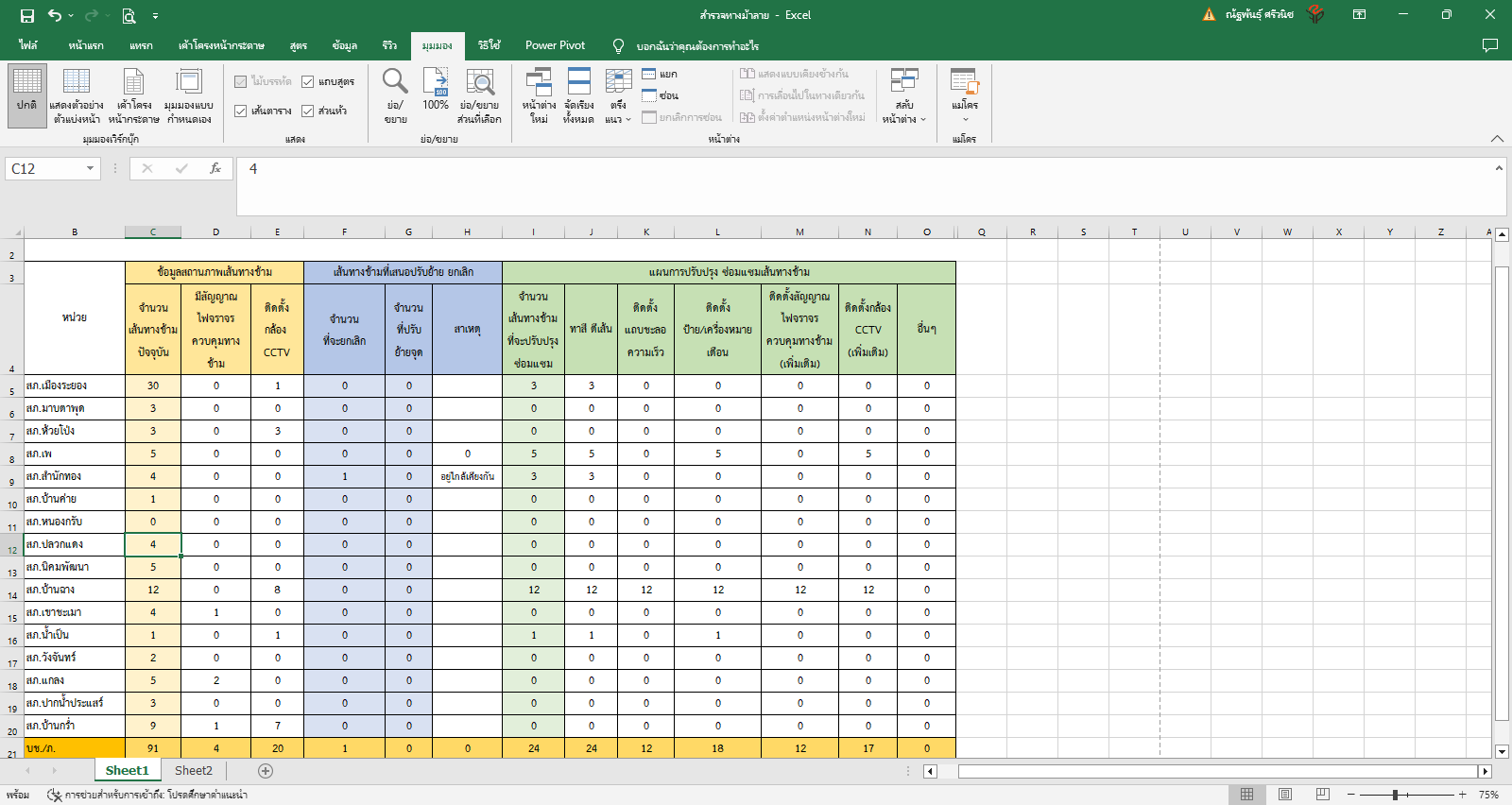 รวม
91 จุด
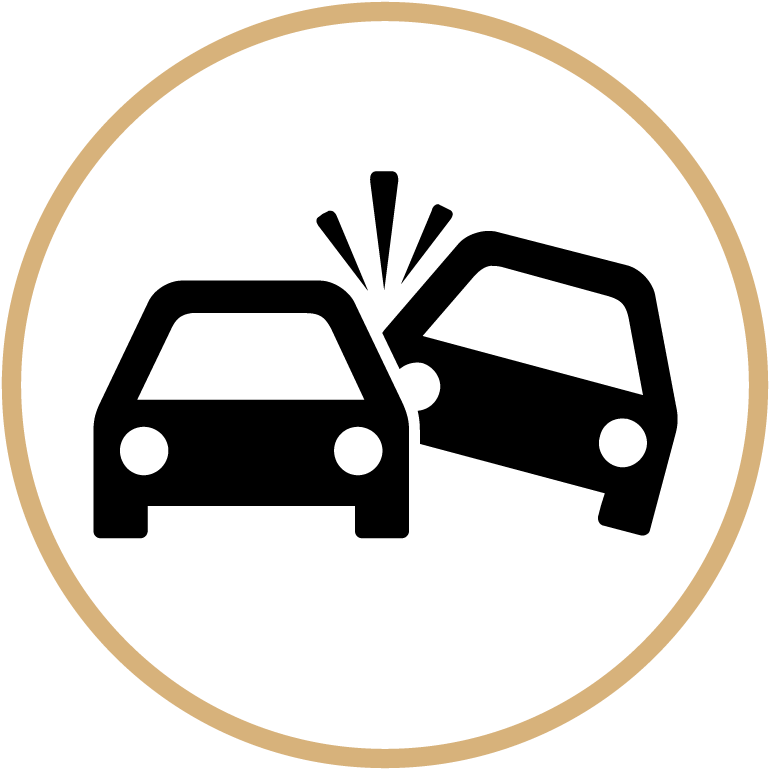 ข้อมูลโดย : ศูนย์อำนวยการความปลอดภัยทางถนนจังหวัดระยอง
สถิติอุบัติเหตุทางถนนช่วงควบคุมเข้มข้นเทศกาลปีใหม่ 2566  (ระหว่างวันที่ 29 ธันวาคม 2565 – 4 มกราคม 2566)
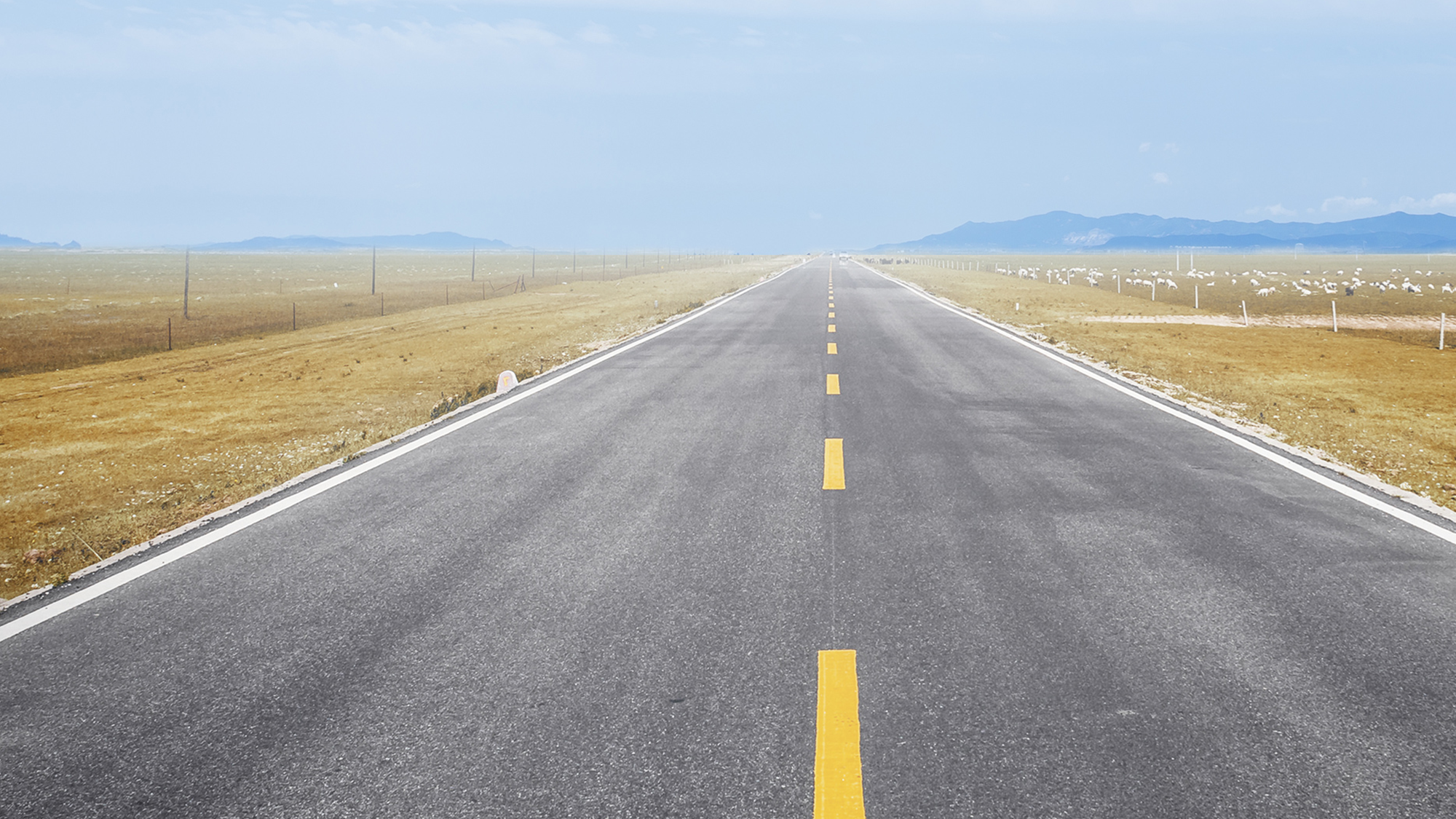 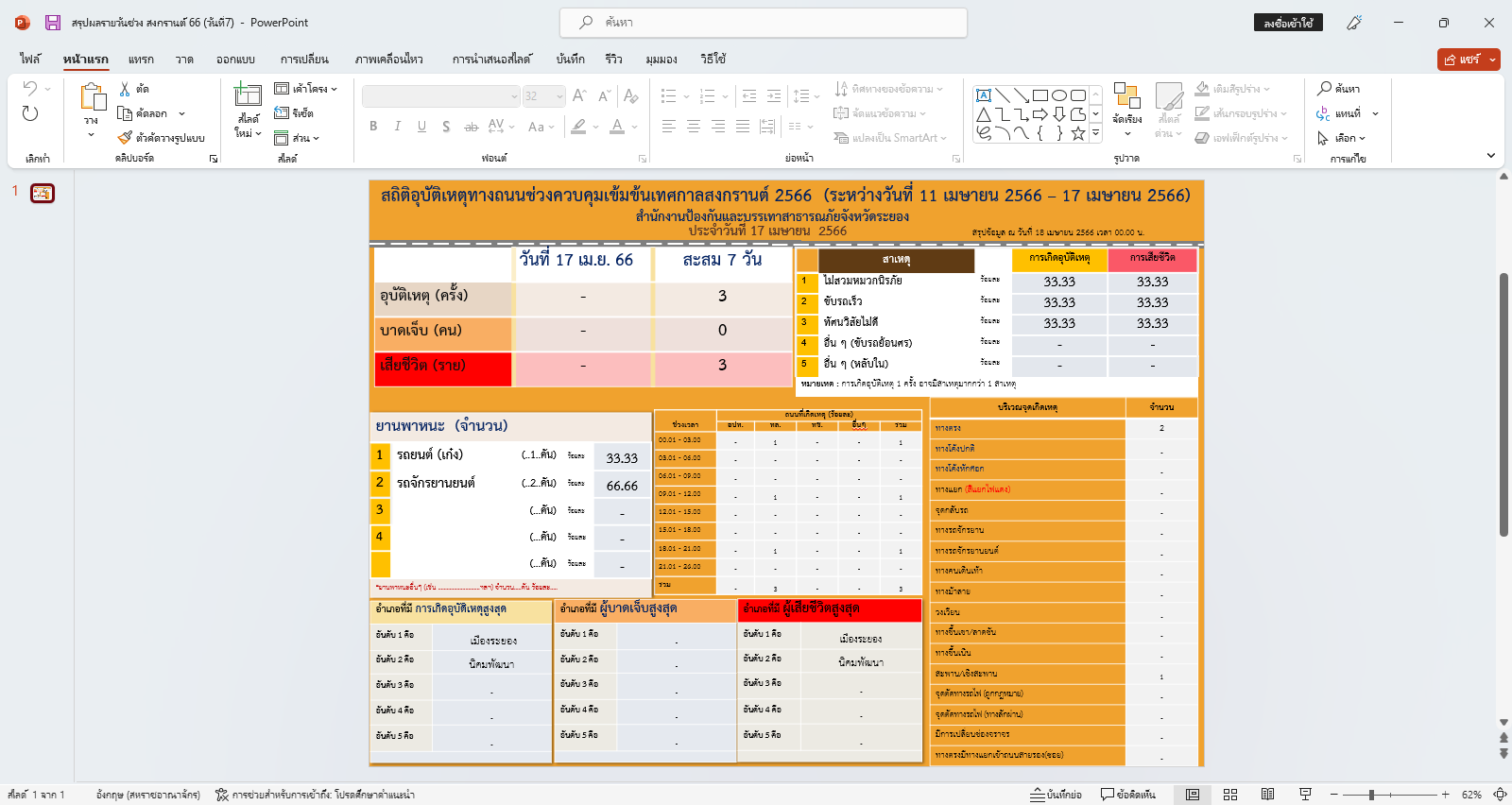 สำนักงานป้องกันและบรรเทาสาธารณภัยจังหวัดระยอง
สรุปข้อมูล ณ วันที่ 5 มกราคม 2566 เวลา 00.00 น.
ประจำวันที่ 4  มกราคม  2566
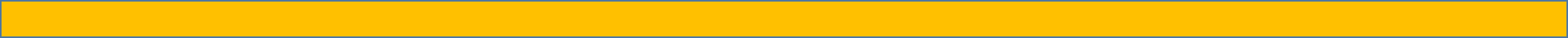 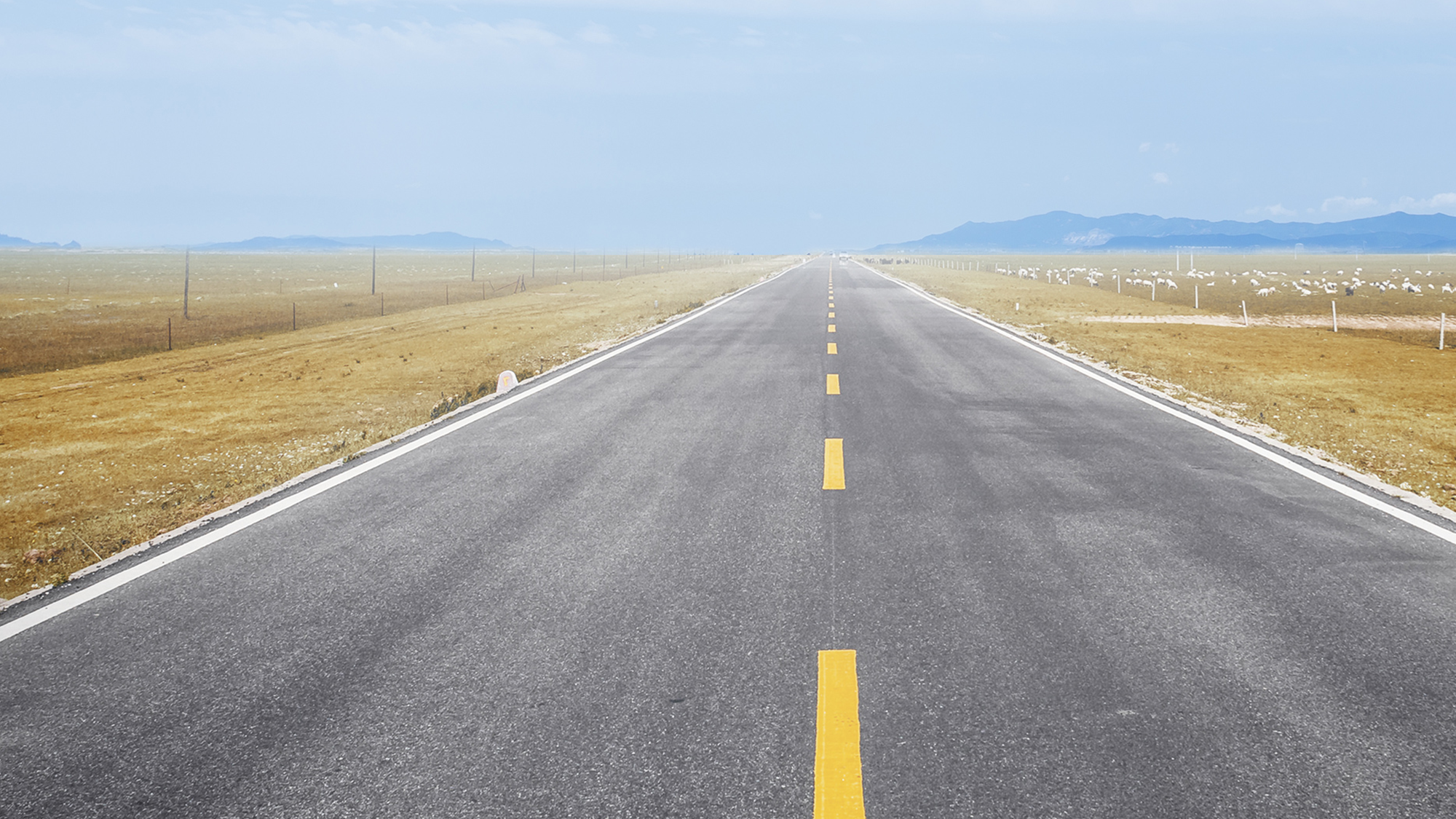 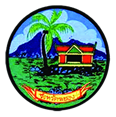 สรุปข้อมูลอุบัติเหตุทางถนนช่วงเทศกาลสงกรานต์ 2566 จังหวัดระยอง วันที่ 11 – 17 เมษายน 2566 (แยกรายอำเภอ)
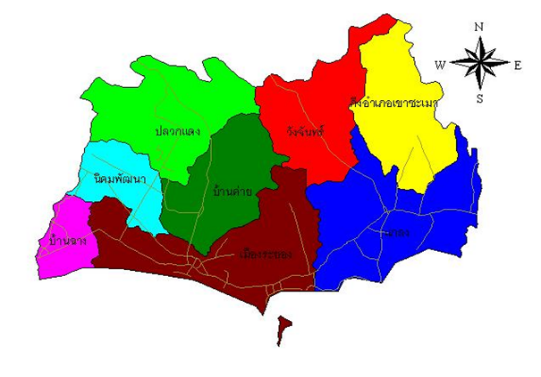 อำเภอที่ไม่มีผู้บาดเจ็บ ได้แก่
อำเภอที่ไม่เกิดอุบัติเหตุ ได้แก่
อำเภอที่ไม่มีผู้เสียชีวิต ได้แก่
1
1. อำเภอบ้านค่าย	2. อำเภอบ้านฉาง
3. อำเภอปลวกแดง   4. อำเภอวังจันทร์
5. อำเภอเขาชะเมา   6. อำเภอเมืองระยอง
7. อำเภอนิคมพัฒนา  8. อำเภอแกลง
1. อำเภอบ้านค่าย	2. อำเภอบ้านฉาง
3. อำเภอปลวกแดง   4. อำเภอวังจันทร์
5. อำเภอเขาชะเมา 	6. อำเภอแกลง
1. อำเภอบ้านค่าย	2. อำเภอบ้านฉาง
3. อำเภอปลวกแดง   4. อำเภอวังจันทร์
5. อำเภอเขาชะเมา 	6. อำเภอแกลง
2
ข้อมูลโดย : ศูนย์อำนวยการความปลอดภัยทางถนนจังหวัดระยอง
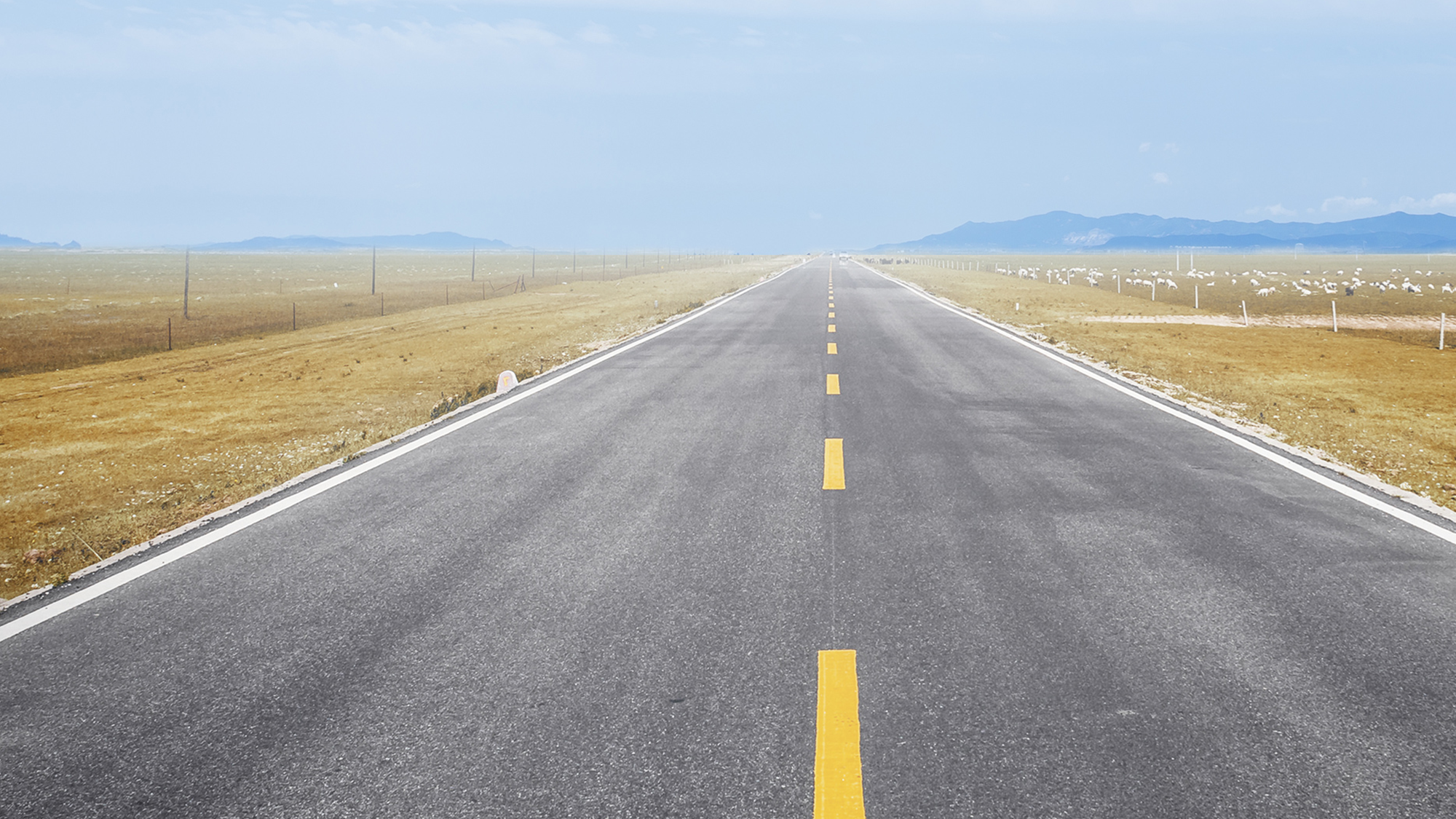 สรุปข้อมูลอุบัติเหตุทางถนนช่วงเทศกาลปีใหม่ พ.ศ. 2566ระหว่างวันที่ 11 – 17 เมษายน 2566
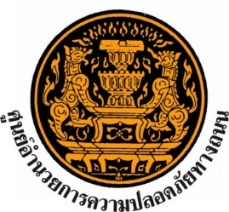 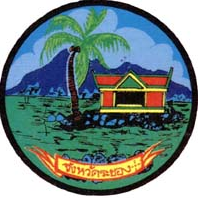 เปรียบเทียบสถิติสะสม 7 วัน เทศกาลสงกรานต์ 2565 กับเทศกาลสงกรานต์ 2566
ข้อมูลโดย : ศูนย์อำนวยการความปลอดภัยทางถนนจังหวัดระยอง
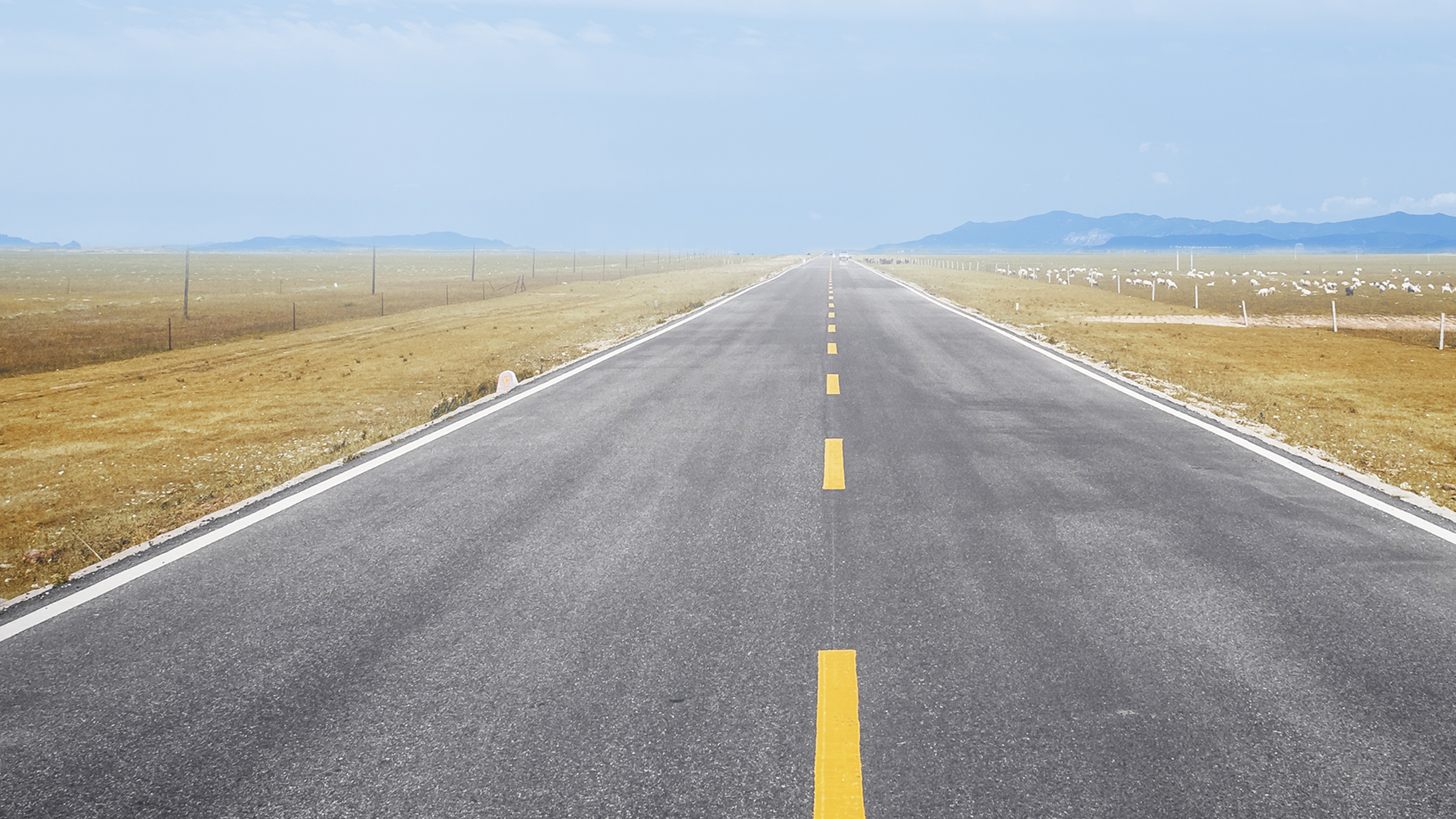 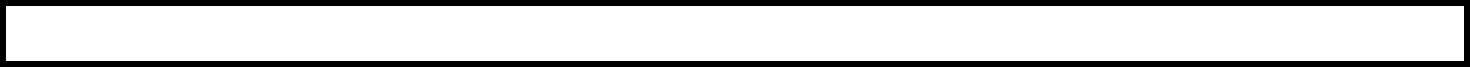 สรุปผลการดำเนินการป้องกันและลดอุบัติเหตุทางถนนช่วงเทศกาล (สงกรานต์) พ.ศ. 2566
"ชีวิตวิถีใหม่ ขับขี่อย่างปลอดภัย ไร้อุบัติเหตุ"
เป้าหมาย
ช่วงควบคุมเข้มข้น 7 วัน
 (ระหว่างวันที่ 11 - 17 เมษายน 2566)
จำนวนครั้งการเกิดอุบัติเหตุ จำนวนผู้เสียชีวิต และจำนวนผู้บาดเจ็บ (admit) ลดลงไม่น้อยกว่า ๕ เปอร์เซ็นต์ เมื่อเทียบกับสถิติในช่วงเทศกาล (สงกรานต์) เฉลี่ย ๓ ปีย้อนหลัง
เปรียบเทียบเป้าหมาย : 
จำนวนครั้งการเกิดอุบัติเหตุ 
จำนวนผู้เสียชีวิต และจำนวนผู้บาดเจ็บ (admit)
ลดลง
ลดลง
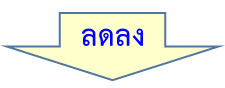 ข้อมูลโดย : ศูนย์อำนวยการความปลอดภัยทางถนนจังหวัดระยอง (ข้อมูล ณ วันที่ 5 มกราคม พ.ศ. 2566)
สถิติอุบัติเหตุทางถนนช่วงควบคุมเข้มข้นเทศกาลปีใหม่ 2566  (ระหว่างวันที่ 29 ธันวาคม 2565 – 4 มกราคม 2566)
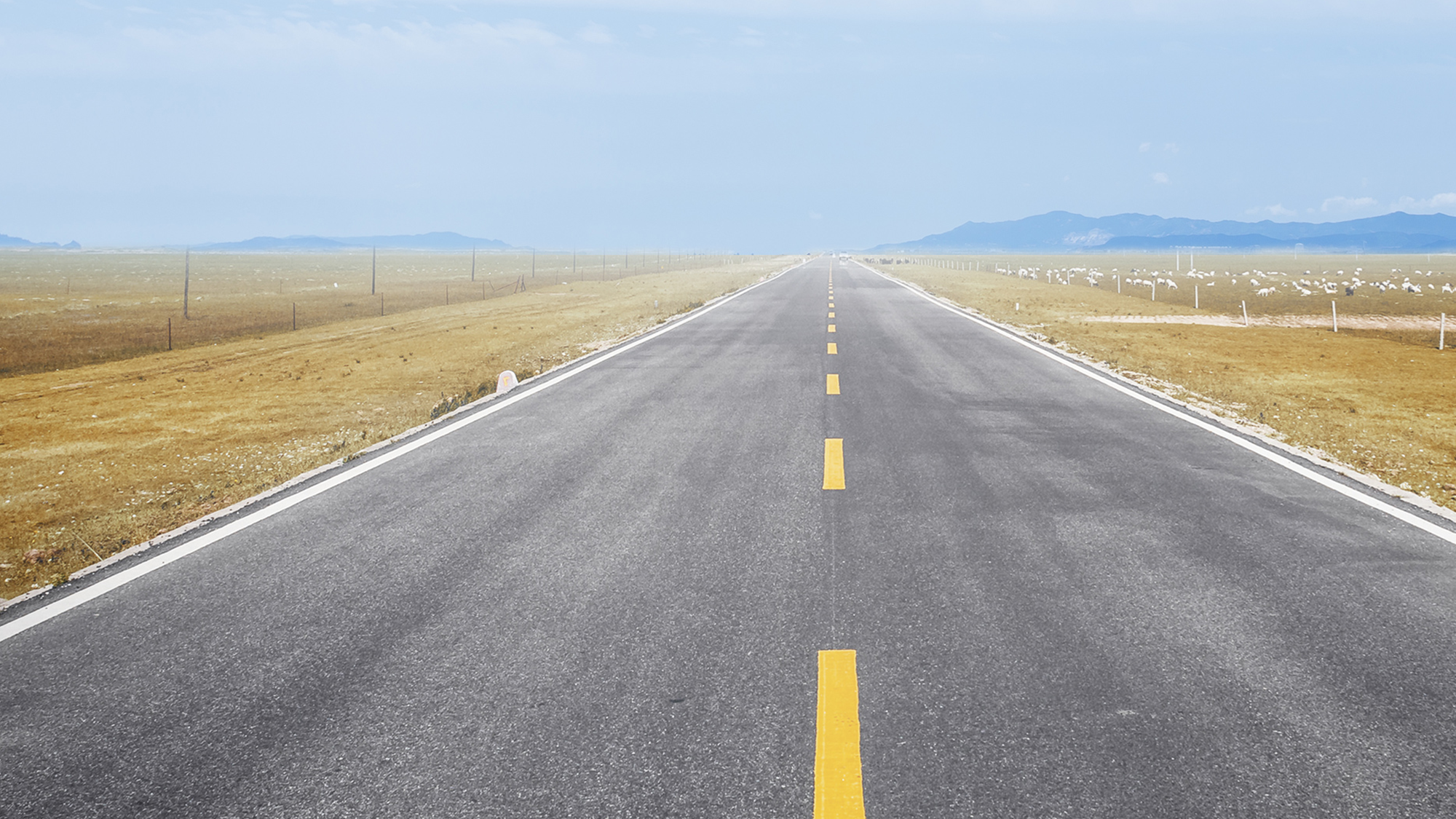 ผลการเรียกตรวจตามมาตรการ ๑๐ รสขม ปี 2566 กับปี 2565
สำนักงานป้องกันและบรรเทาสาธารณภัยจังหวัดระยอง
สรุปข้อมูล ณ วันที่ 5 มกราคม 2566 เวลา 00.00 น.
ประจำวันที่ 4  มกราคม  2566
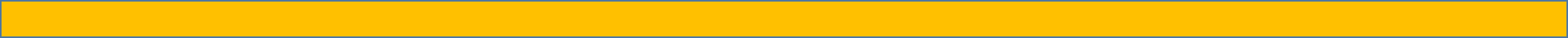 สถิติอุบัติเหตุทางถนนช่วงควบคุมเข้มข้นเทศกาลปีใหม่ 2566  (ระหว่างวันที่ 29 ธันวาคม 2565 – 4 มกราคม 2566)
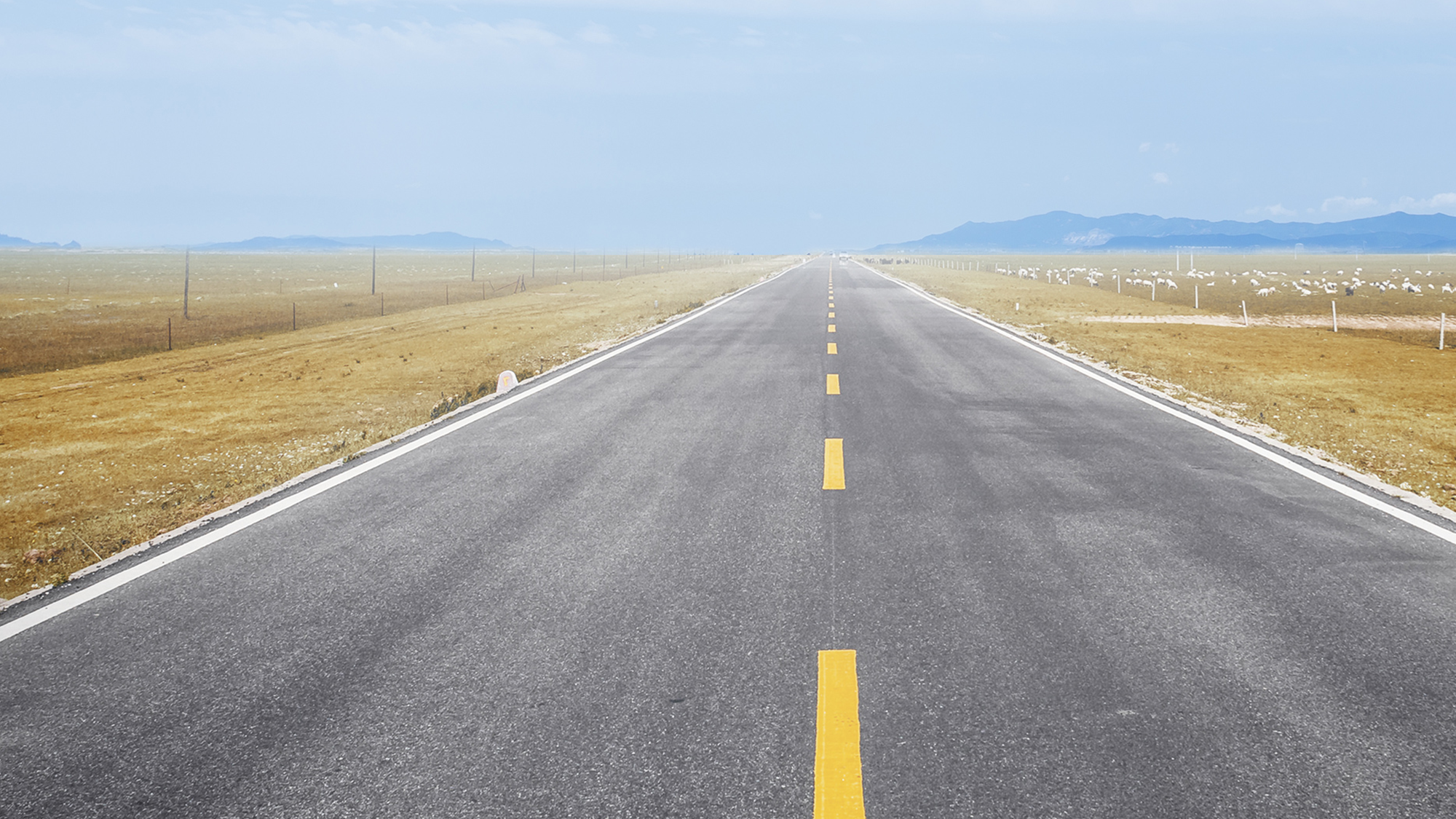 จำนวนผู้ถูกดำเนินคดีตามมาตรการ ๑๐ รสขม ปี 2566 กับปี 2565
สำนักงานป้องกันและบรรเทาสาธารณภัยจังหวัดระยอง
สรุปข้อมูล ณ วันที่ 5 มกราคม 2566 เวลา 00.00 น.
ประจำวันที่ 4  มกราคม  2566
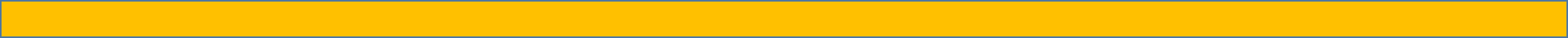